KİM0213 ORGANİK KİMYA I (B GRUBU)
BÖLÜM 1. ORGANİK KİMYAYA GİRİŞ: BAĞLANMA VE İZOMERLİK
2.HAFTA
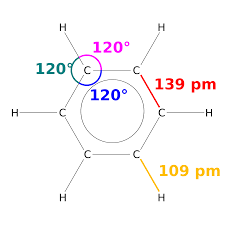 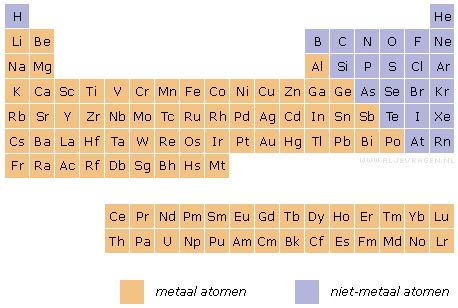 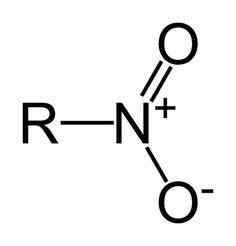 20.09.2018
KİM0213 ORGANİK KİMYA I (B) DERS NOTLARI-DOÇ.DR.KAMRAN POLAT-A.Ü.FEN FAK.KİMYA BÖL.
1
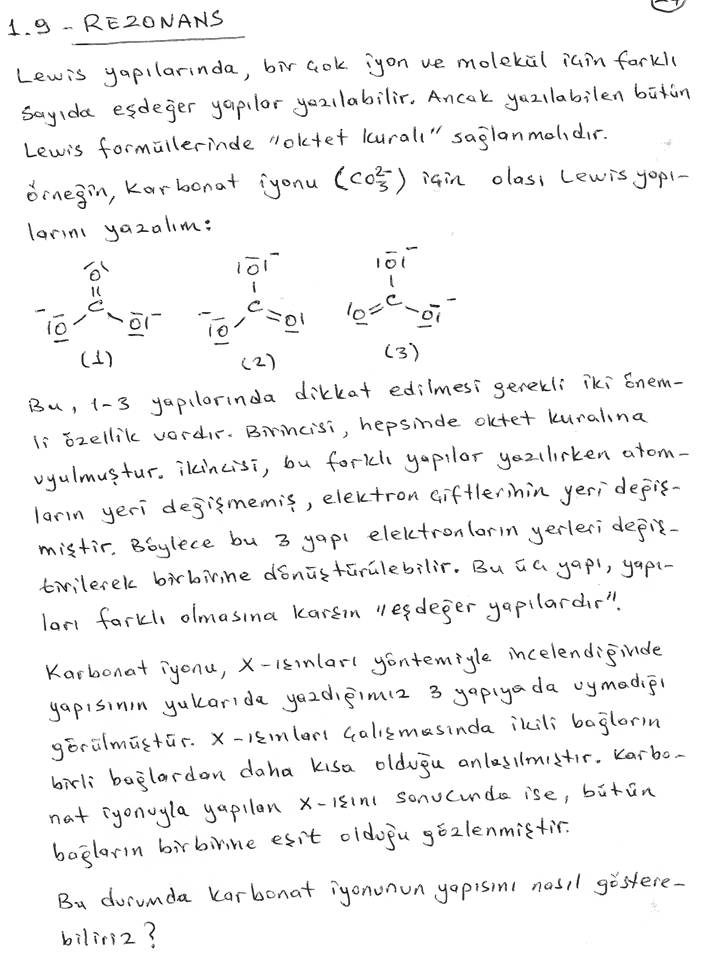 20.09.2018
KİM0213 ORGANİK KİMYA I (B) DERS NOTLARI-DOÇ.DR.KAMRAN POLAT-A.Ü.FEN FAK.KİMYA BÖL.
2
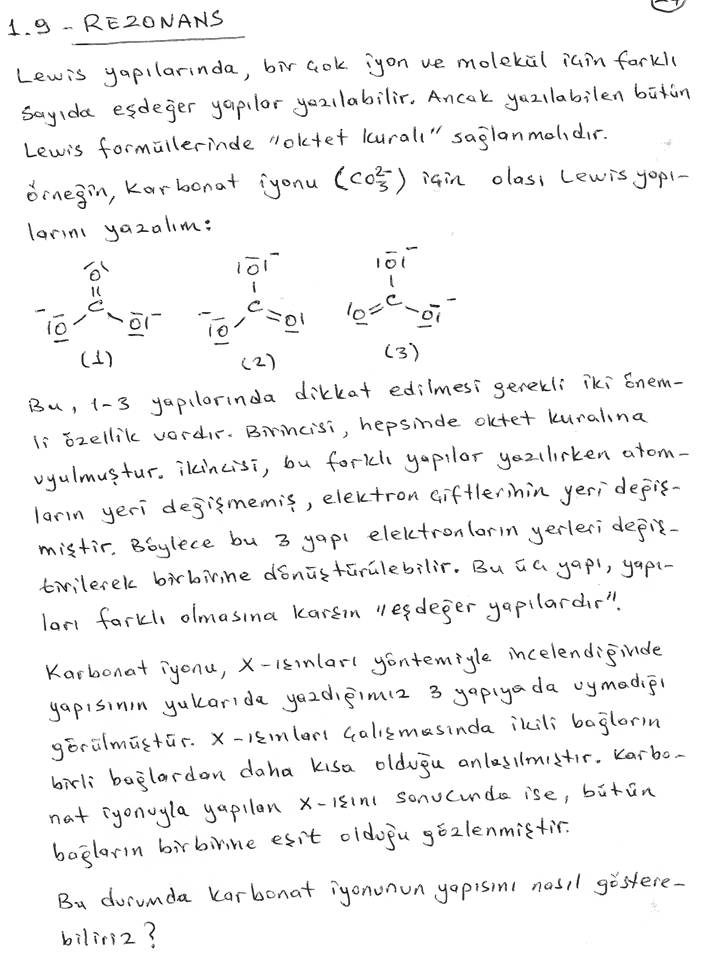 20.09.2018
KİM0213 ORGANİK KİMYA I (B) DERS NOTLARI-DOÇ.DR.KAMRAN POLAT-A.Ü.FEN FAK.KİMYA BÖL.
3
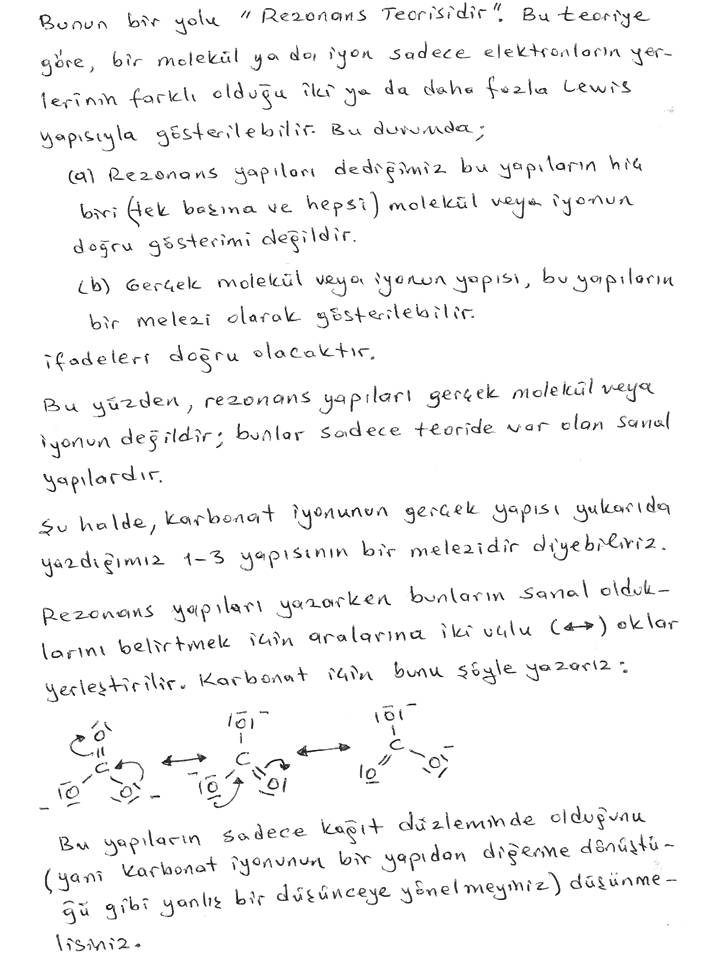 20.09.2018
KİM0213 ORGANİK KİMYA I (B) DERS NOTLARI-DOÇ.DR.KAMRAN POLAT-A.Ü.FEN FAK.KİMYA BÖL.
4
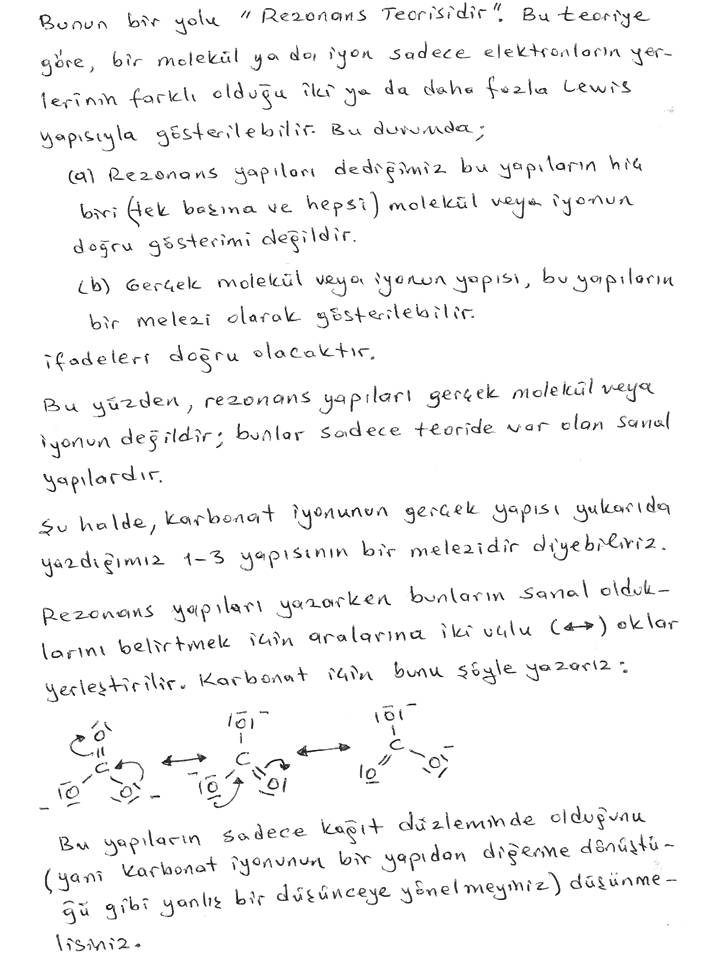 20.09.2018
KİM0213 ORGANİK KİMYA I (B) DERS NOTLARI-DOÇ.DR.KAMRAN POLAT-A.Ü.FEN FAK.KİMYA BÖL.
5
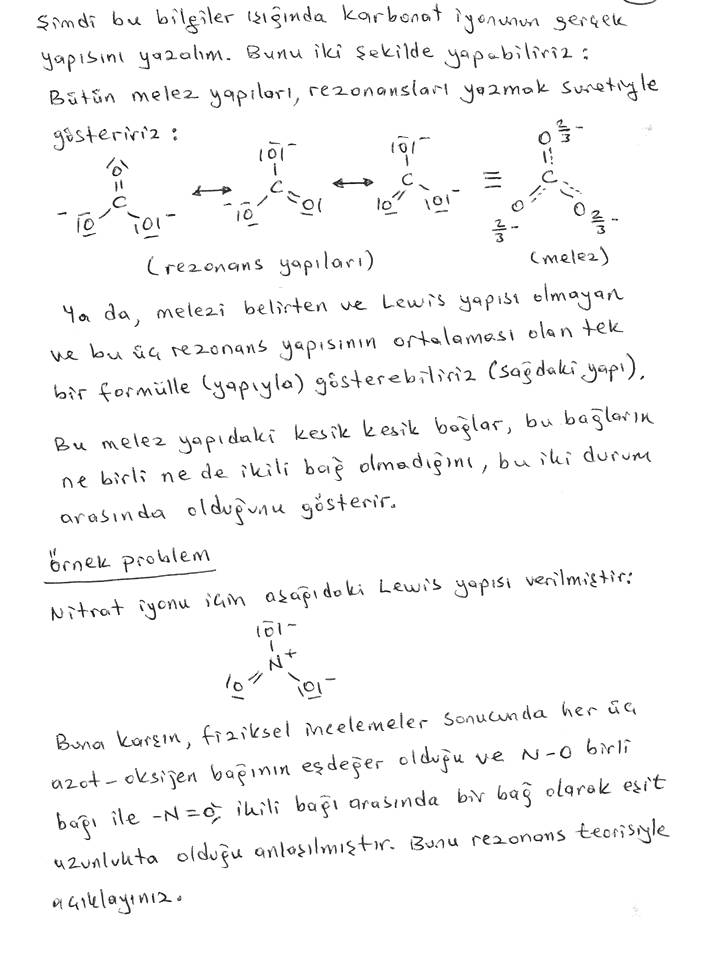 20.09.2018
KİM0213 ORGANİK KİMYA I (B) DERS NOTLARI-DOÇ.DR.KAMRAN POLAT-A.Ü.FEN FAK.KİMYA BÖL.
6
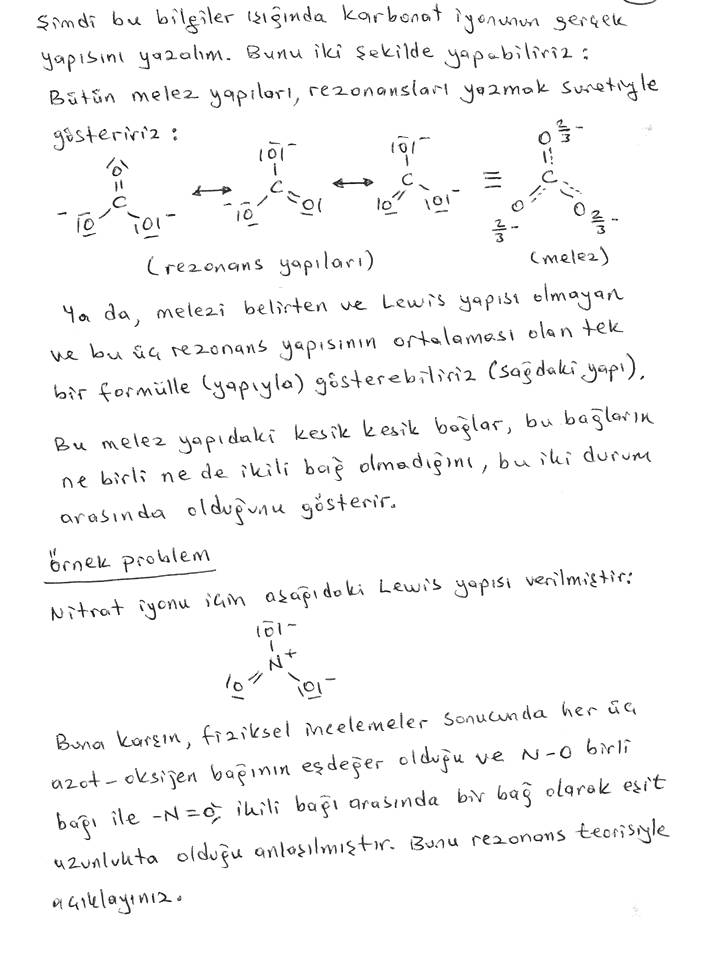 20.09.2018
KİM0213 ORGANİK KİMYA I (B) DERS NOTLARI-DOÇ.DR.KAMRAN POLAT-A.Ü.FEN FAK.KİMYA BÖL.
7
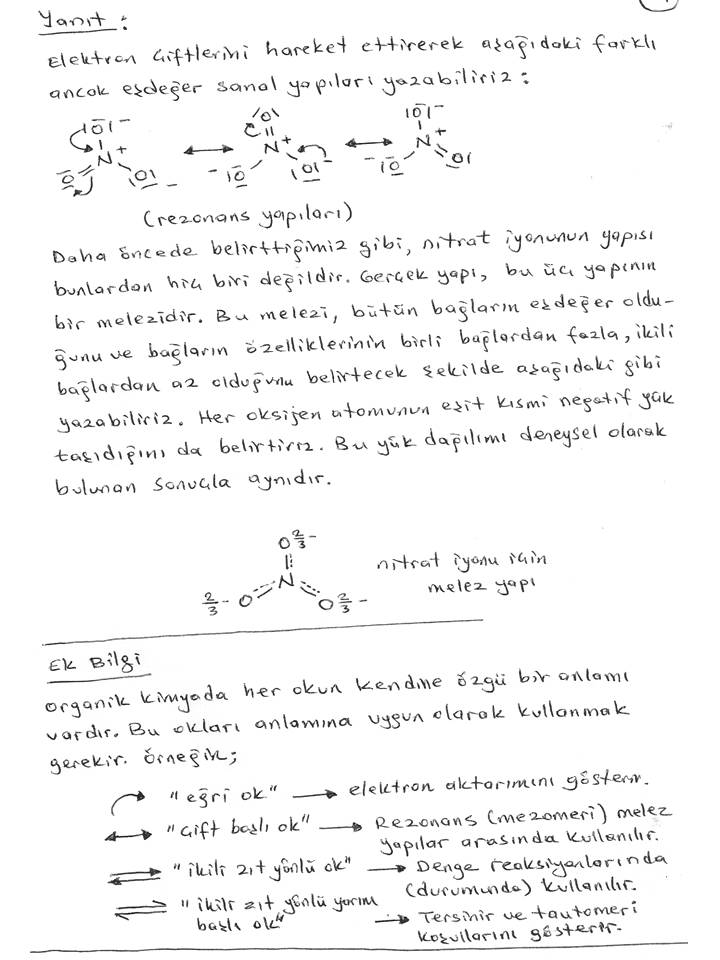 20.09.2018
KİM0213 ORGANİK KİMYA I (B) DERS NOTLARI-DOÇ.DR.KAMRAN POLAT-A.Ü.FEN FAK.KİMYA BÖL.
8
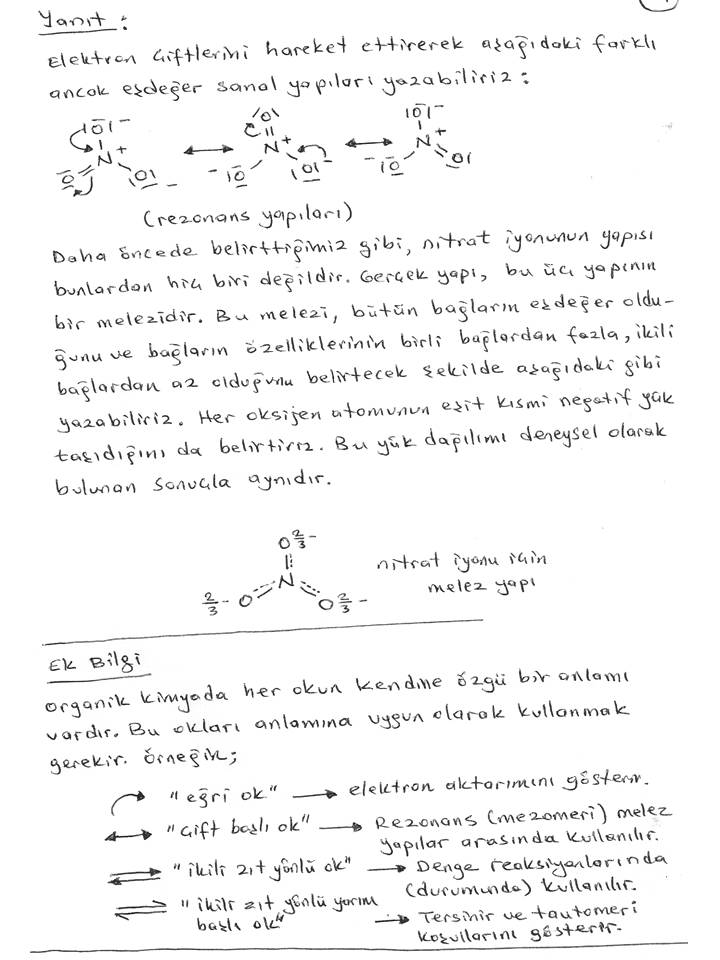 20.09.2018
KİM0213 ORGANİK KİMYA I (B) DERS NOTLARI-DOÇ.DR.KAMRAN POLAT-A.Ü.FEN FAK.KİMYA BÖL.
9
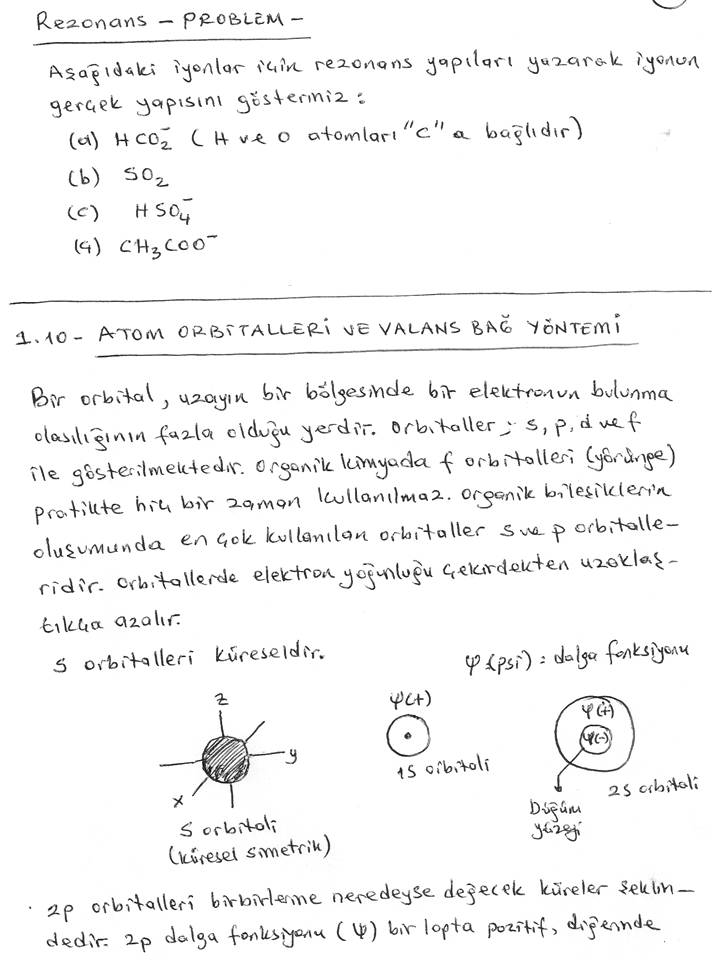 20.09.2018
KİM0213 ORGANİK KİMYA I (B) DERS NOTLARI-DOÇ.DR.KAMRAN POLAT-A.Ü.FEN FAK.KİMYA BÖL.
10
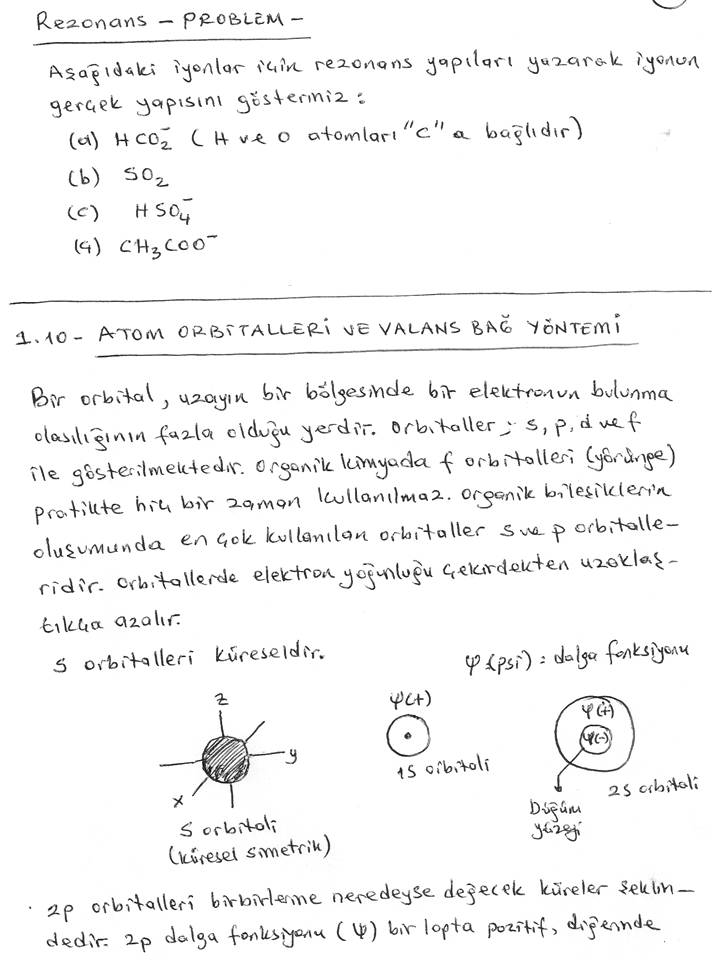 20.09.2018
KİM0213 ORGANİK KİMYA I (B) DERS NOTLARI-DOÇ.DR.KAMRAN POLAT-A.Ü.FEN FAK.KİMYA BÖL.
11
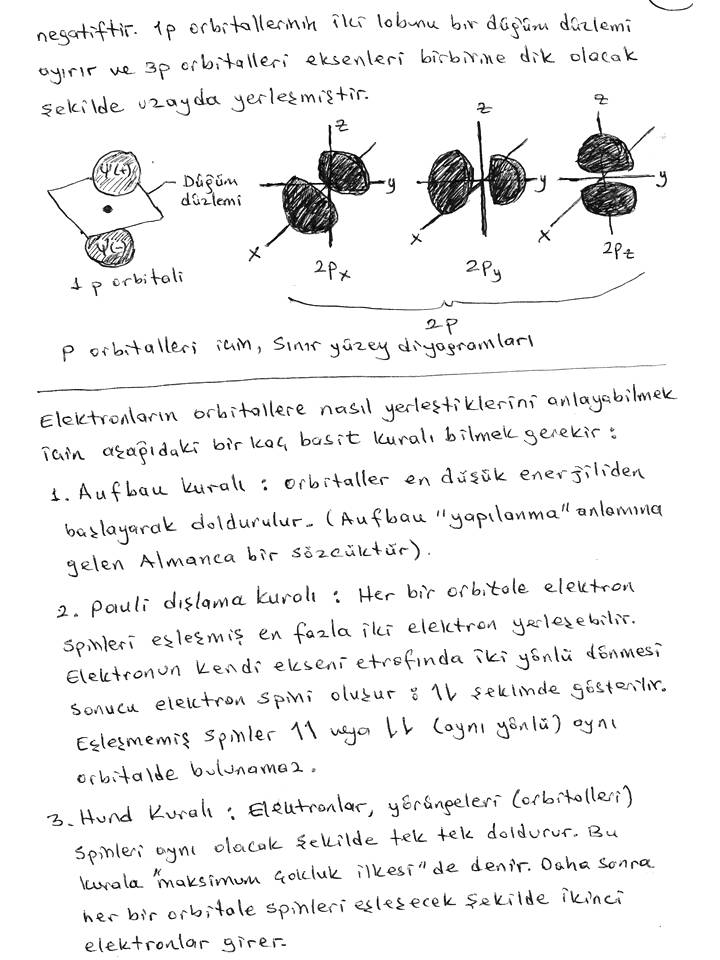 20.09.2018
KİM0213 ORGANİK KİMYA I (B) DERS NOTLARI-DOÇ.DR.KAMRAN POLAT-A.Ü.FEN FAK.KİMYA BÖL.
12
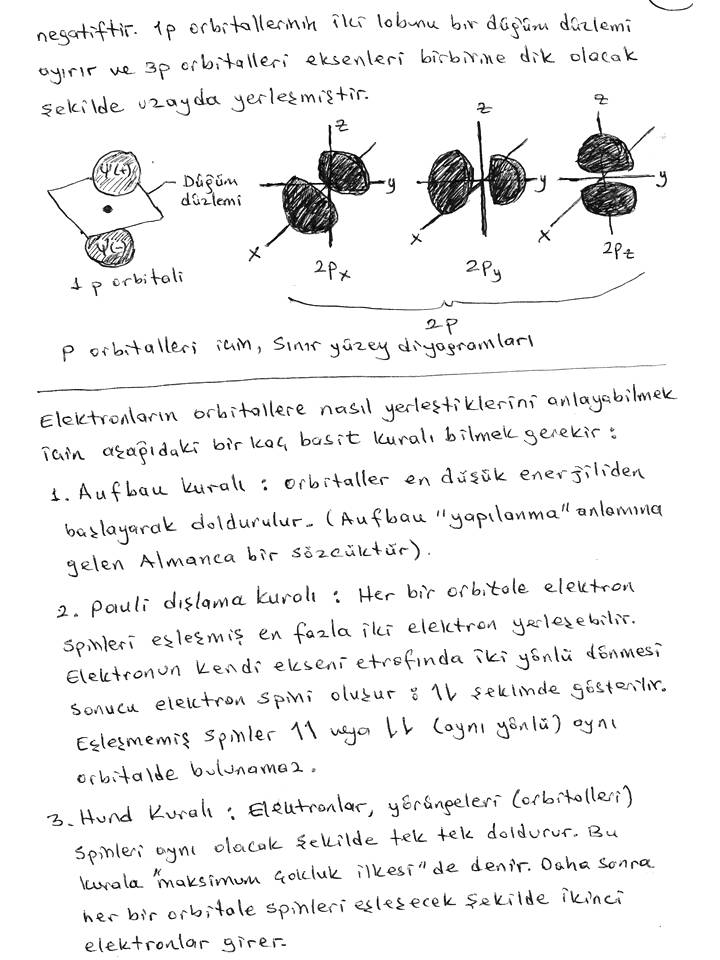 20.09.2018
KİM0213 ORGANİK KİMYA I (B) DERS NOTLARI-DOÇ.DR.KAMRAN POLAT-A.Ü.FEN FAK.KİMYA BÖL.
13
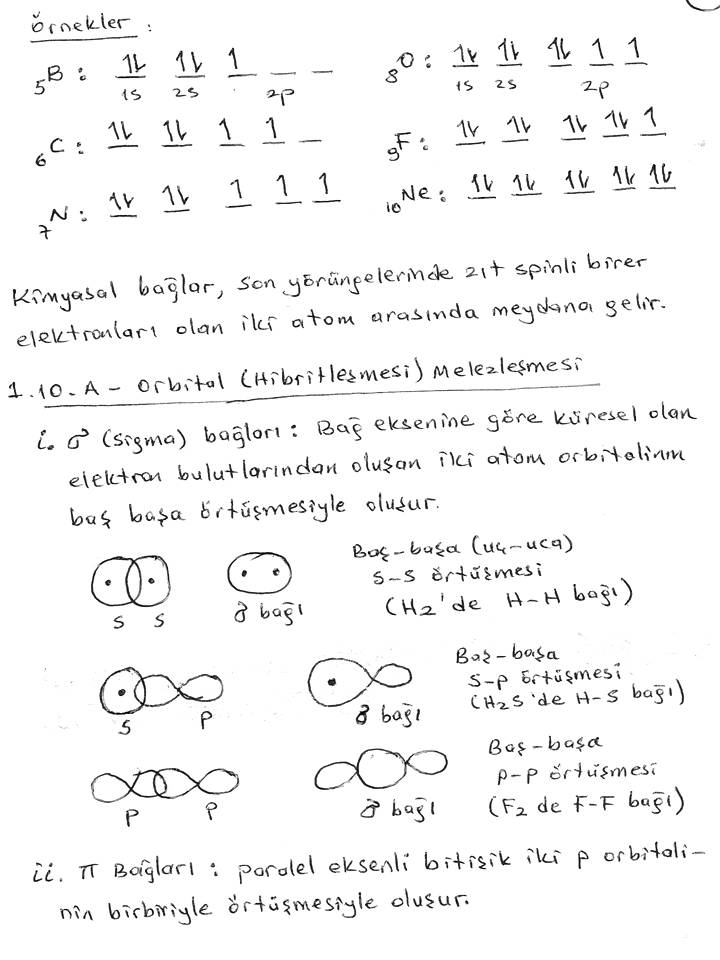 20.09.2018
KİM0213 ORGANİK KİMYA I (B) DERS NOTLARI-DOÇ.DR.KAMRAN POLAT-A.Ü.FEN FAK.KİMYA BÖL.
14
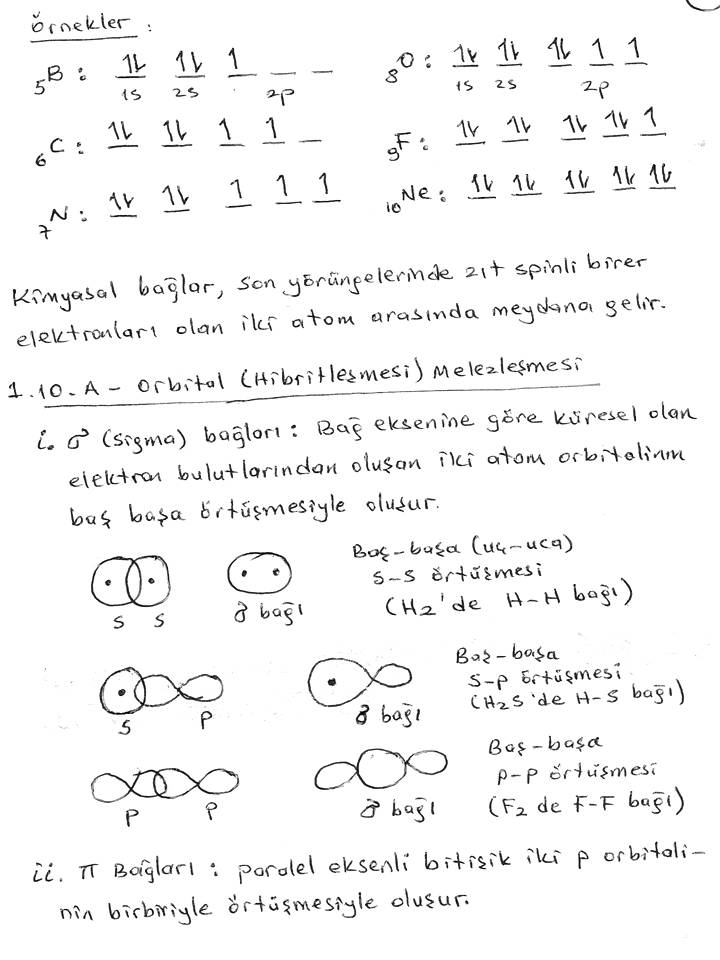 20.09.2018
KİM0213 ORGANİK KİMYA I (B) DERS NOTLARI-DOÇ.DR.KAMRAN POLAT-A.Ü.FEN FAK.KİMYA BÖL.
15
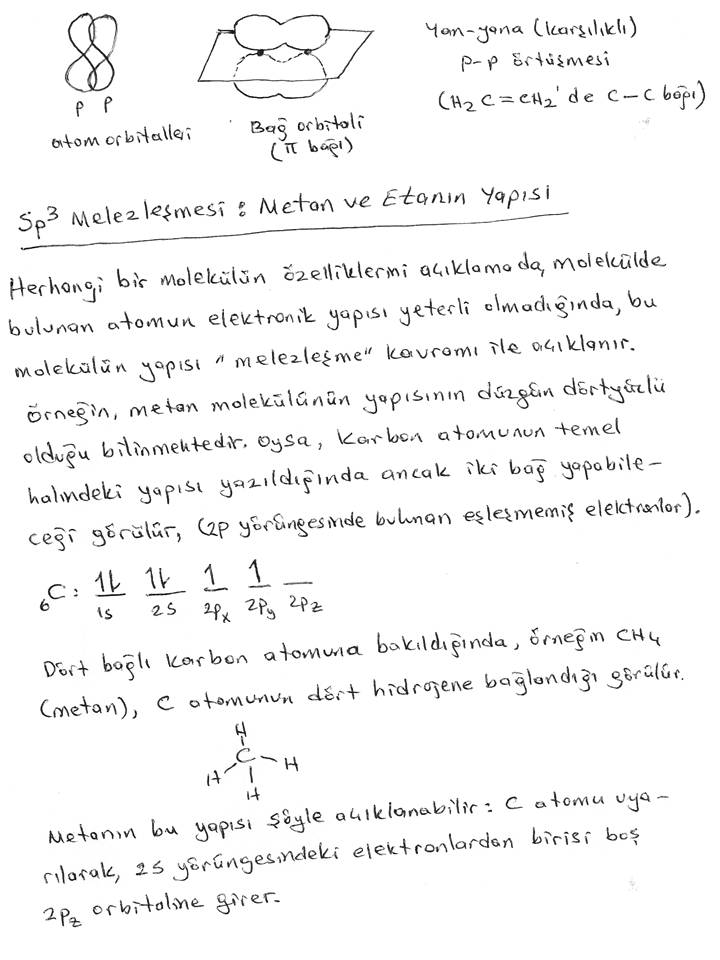 20.09.2018
KİM0213 ORGANİK KİMYA I (B) DERS NOTLARI-DOÇ.DR.KAMRAN POLAT-A.Ü.FEN FAK.KİMYA BÖL.
16
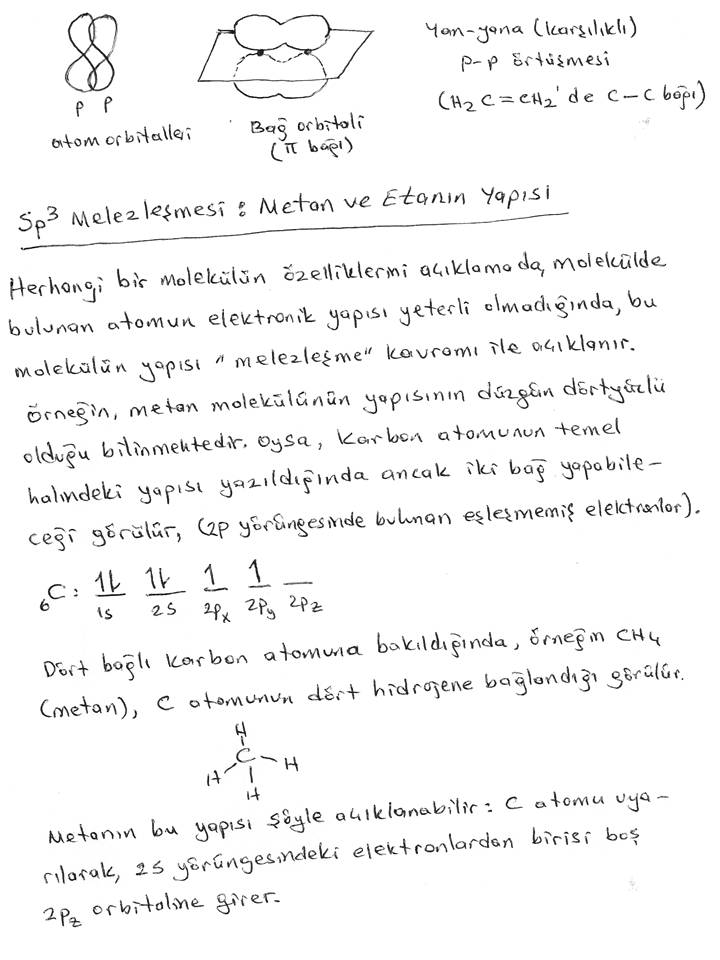 20.09.2018
KİM0213 ORGANİK KİMYA I (B) DERS NOTLARI-DOÇ.DR.KAMRAN POLAT-A.Ü.FEN FAK.KİMYA BÖL.
17
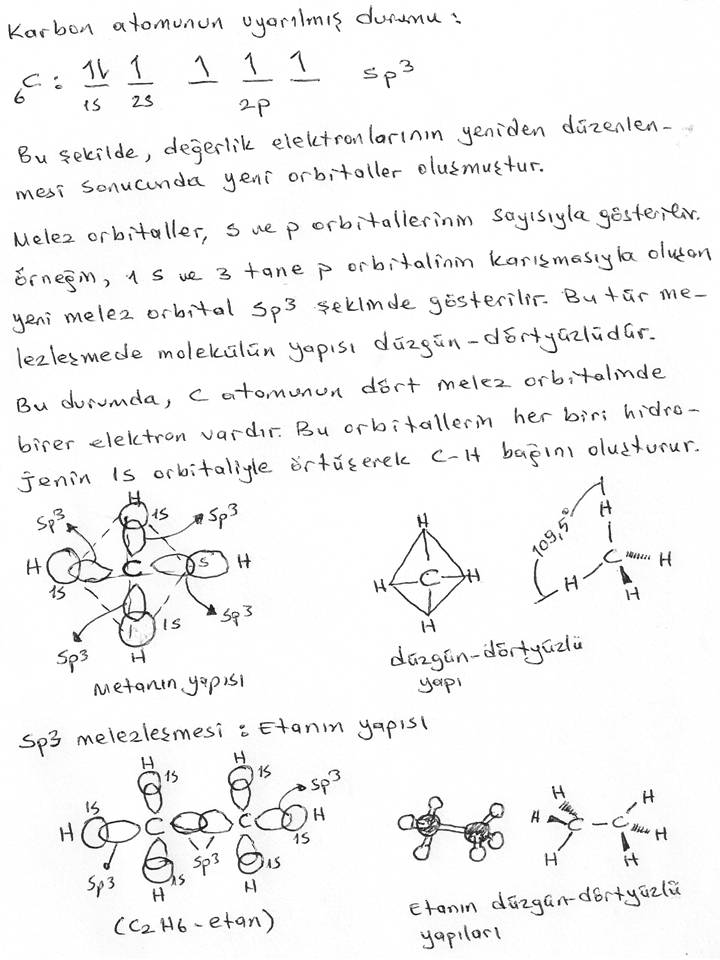 20.09.2018
KİM0213 ORGANİK KİMYA I (B) DERS NOTLARI-DOÇ.DR.KAMRAN POLAT-A.Ü.FEN FAK.KİMYA BÖL.
18
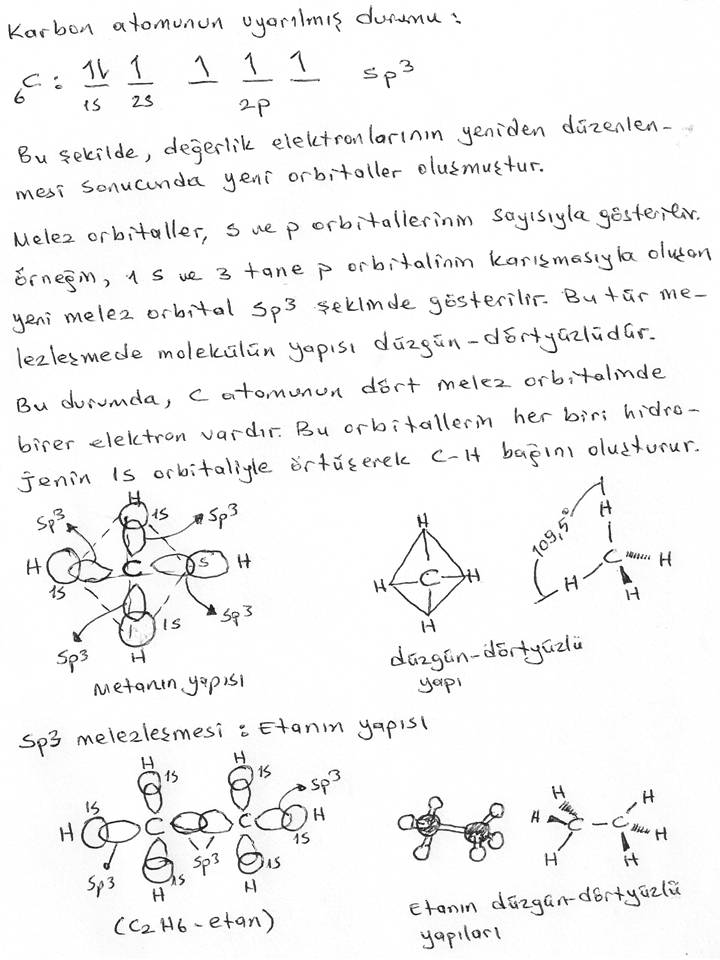 20.09.2018
KİM0213 ORGANİK KİMYA I (B) DERS NOTLARI-DOÇ.DR.KAMRAN POLAT-A.Ü.FEN FAK.KİMYA BÖL.
19
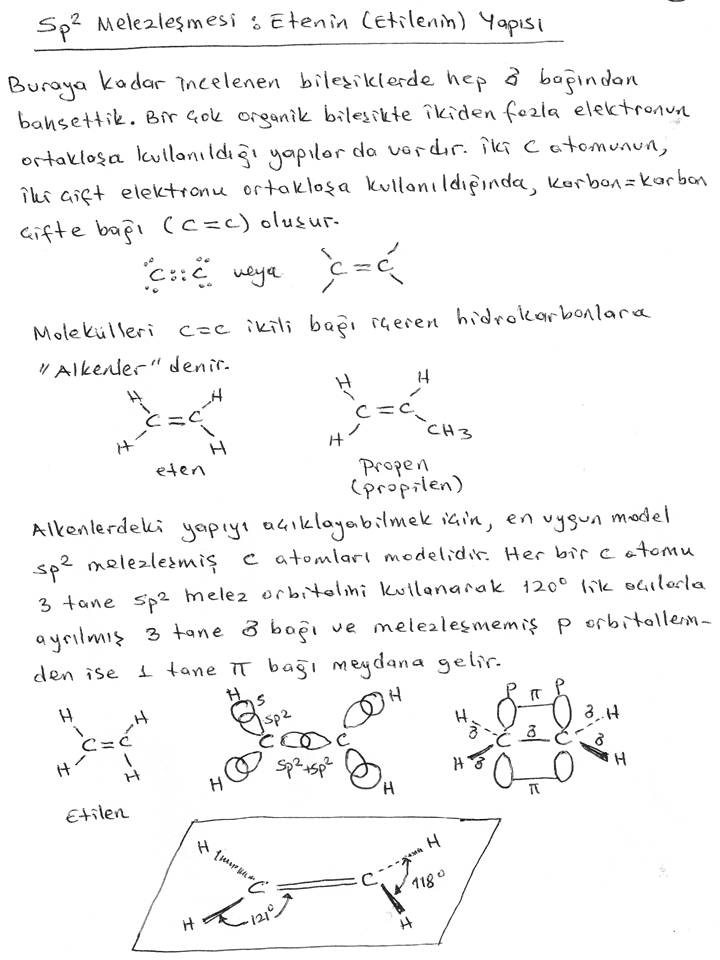 20.09.2018
KİM0213 ORGANİK KİMYA I (B) DERS NOTLARI-DOÇ.DR.KAMRAN POLAT-A.Ü.FEN FAK.KİMYA BÖL.
20
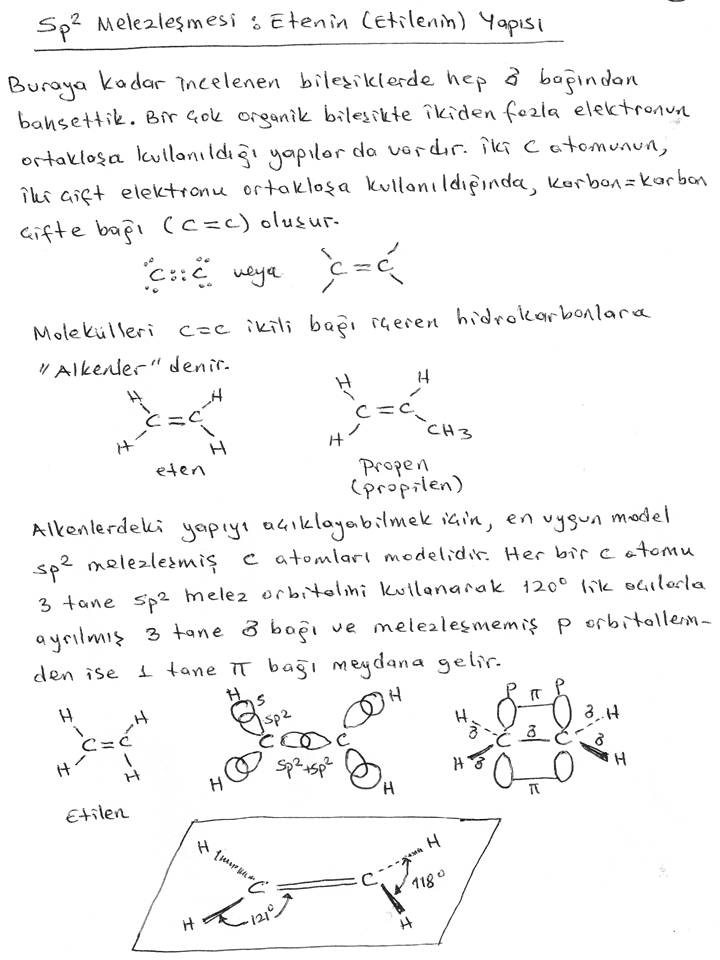 20.09.2018
KİM0213 ORGANİK KİMYA I (B) DERS NOTLARI-DOÇ.DR.KAMRAN POLAT-A.Ü.FEN FAK.KİMYA BÖL.
21
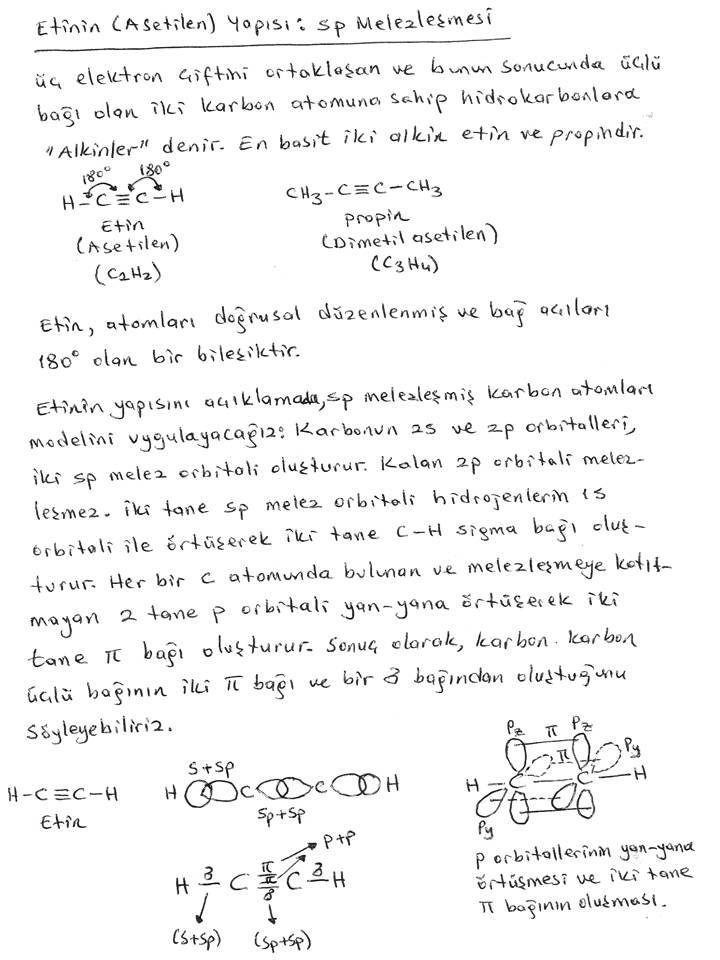 20.09.2018
KİM0213 ORGANİK KİMYA I (B) DERS NOTLARI-DOÇ.DR.KAMRAN POLAT-A.Ü.FEN FAK.KİMYA BÖL.
22
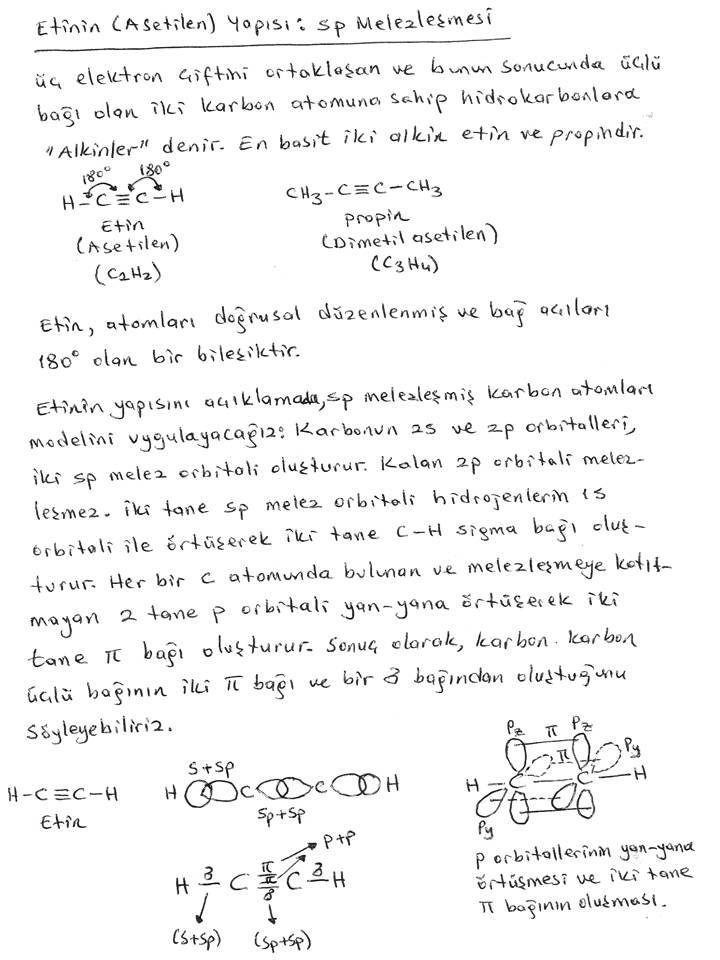 20.09.2018
KİM0213 ORGANİK KİMYA I (B) DERS NOTLARI-DOÇ.DR.KAMRAN POLAT-A.Ü.FEN FAK.KİMYA BÖL.
23
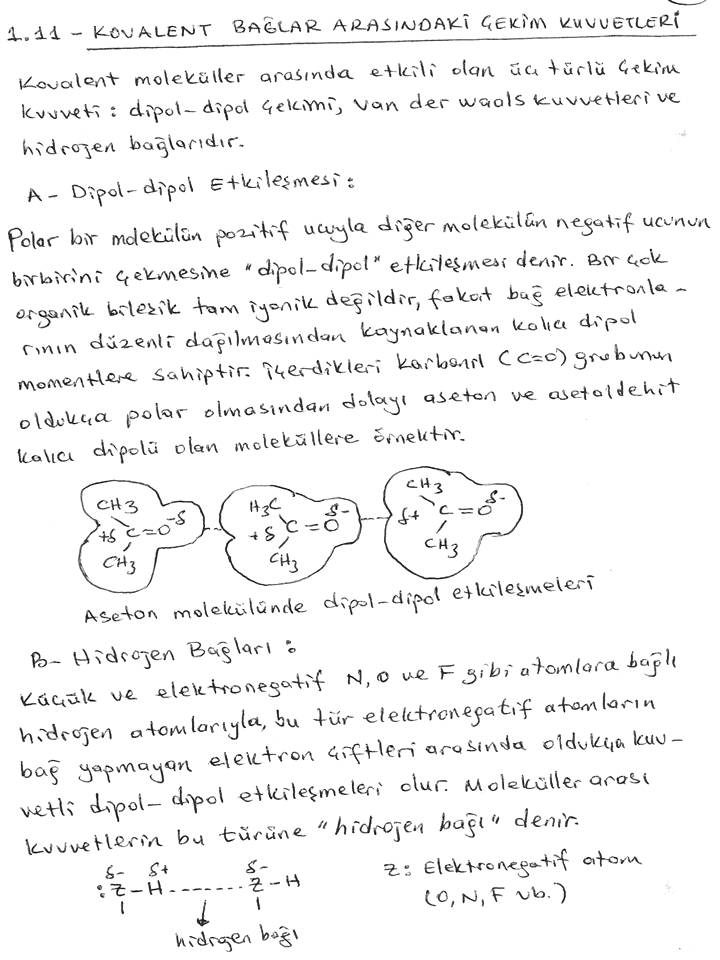 20.09.2018
KİM0213 ORGANİK KİMYA I (B) DERS NOTLARI-DOÇ.DR.KAMRAN POLAT-A.Ü.FEN FAK.KİMYA BÖL.
24
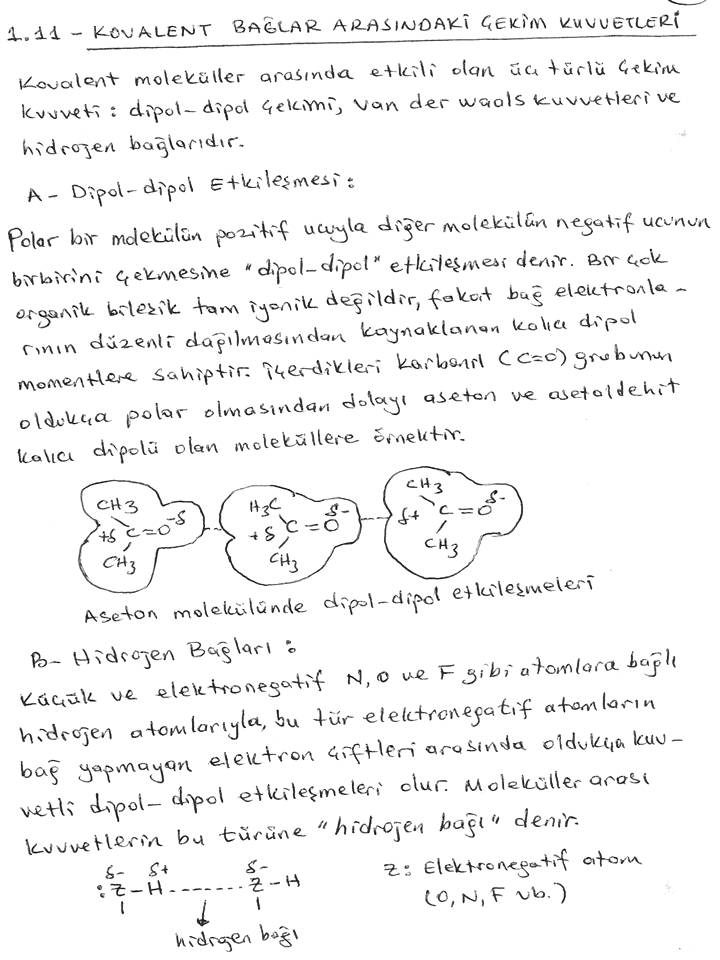 20.09.2018
KİM0213 ORGANİK KİMYA I (B) DERS NOTLARI-DOÇ.DR.KAMRAN POLAT-A.Ü.FEN FAK.KİMYA BÖL.
25
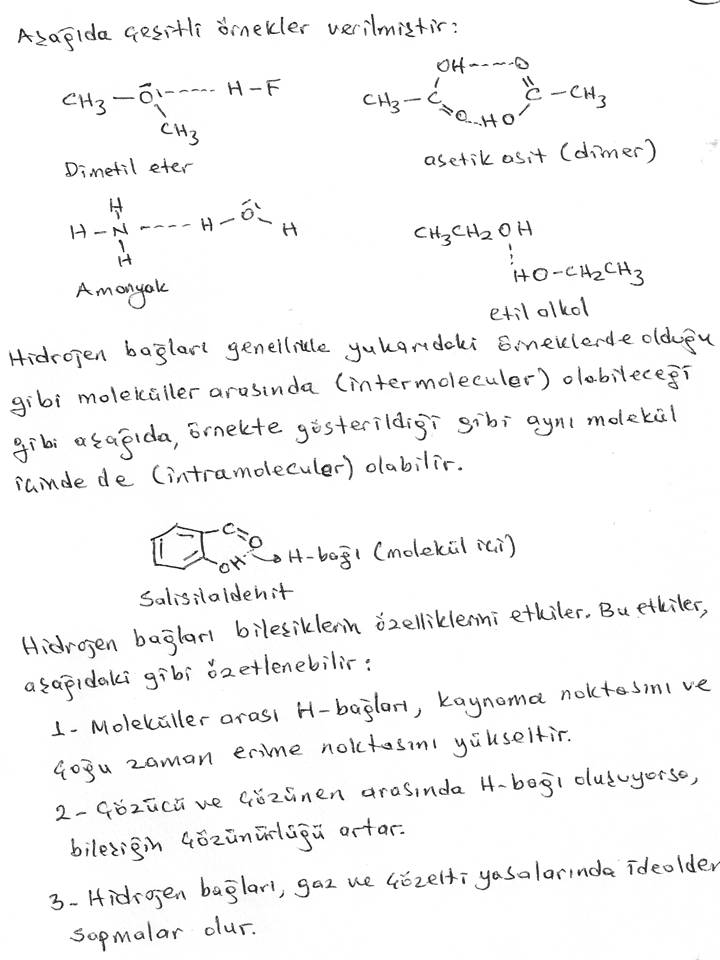 20.09.2018
KİM0213 ORGANİK KİMYA I (B) DERS NOTLARI-DOÇ.DR.KAMRAN POLAT-A.Ü.FEN FAK.KİMYA BÖL.
26
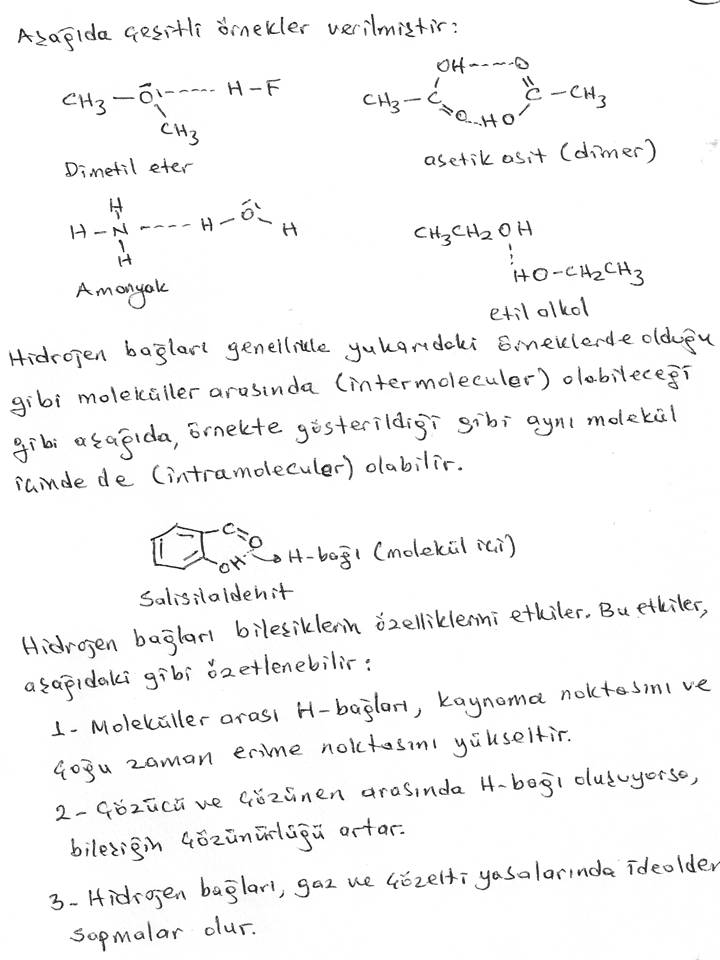 20.09.2018
KİM0213 ORGANİK KİMYA I (B) DERS NOTLARI-DOÇ.DR.KAMRAN POLAT-A.Ü.FEN FAK.KİMYA BÖL.
27
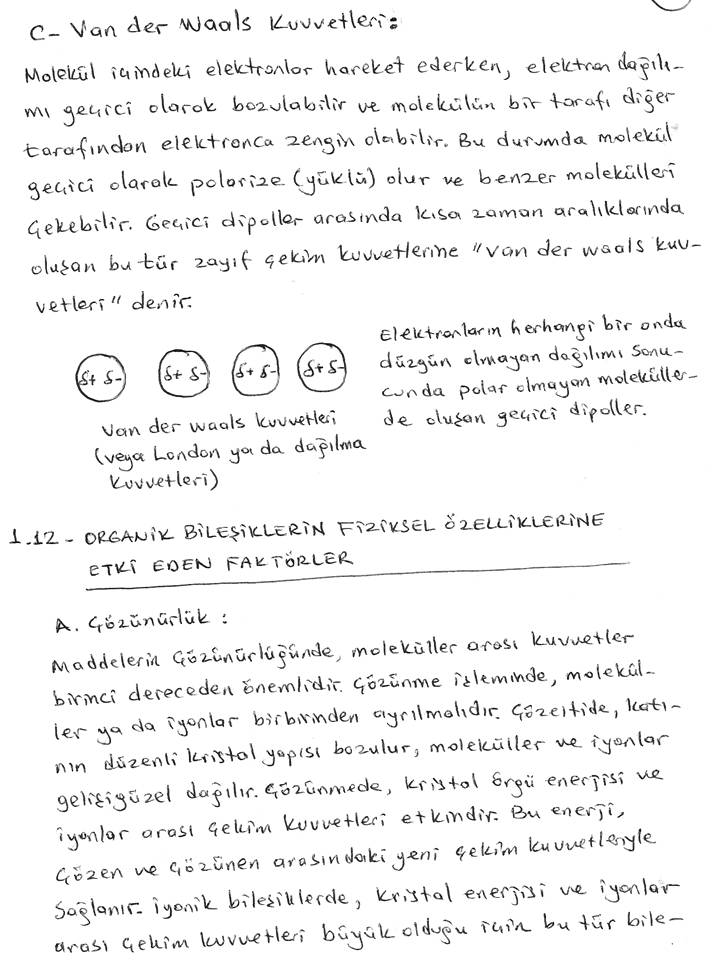 20.09.2018
KİM0213 ORGANİK KİMYA I (B) DERS NOTLARI-DOÇ.DR.KAMRAN POLAT-A.Ü.FEN FAK.KİMYA BÖL.
28
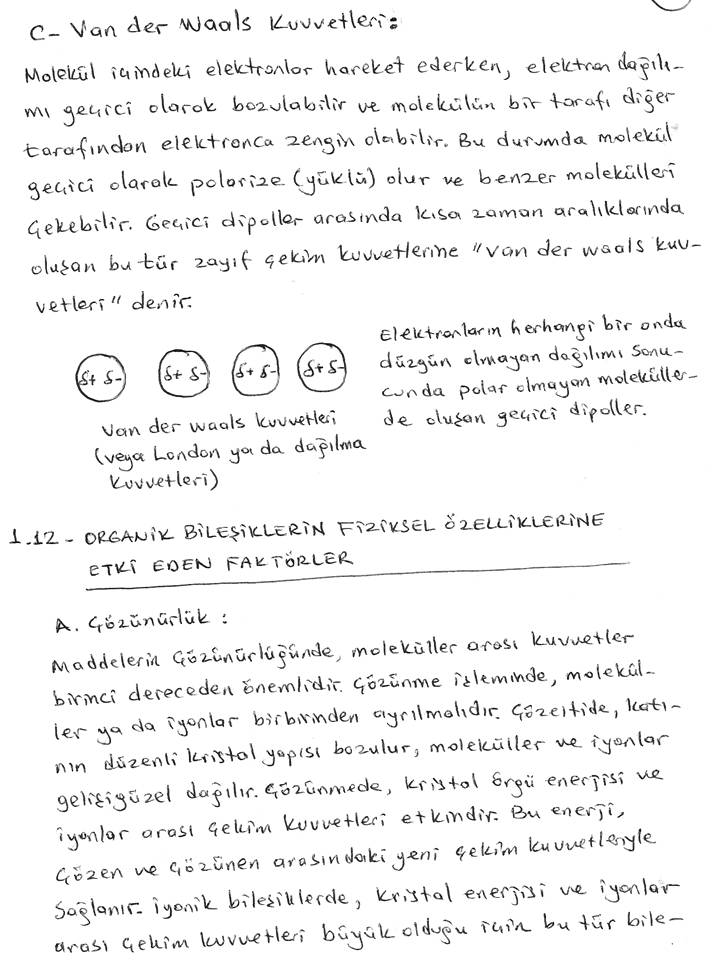 20.09.2018
KİM0213 ORGANİK KİMYA I (B) DERS NOTLARI-DOÇ.DR.KAMRAN POLAT-A.Ü.FEN FAK.KİMYA BÖL.
29
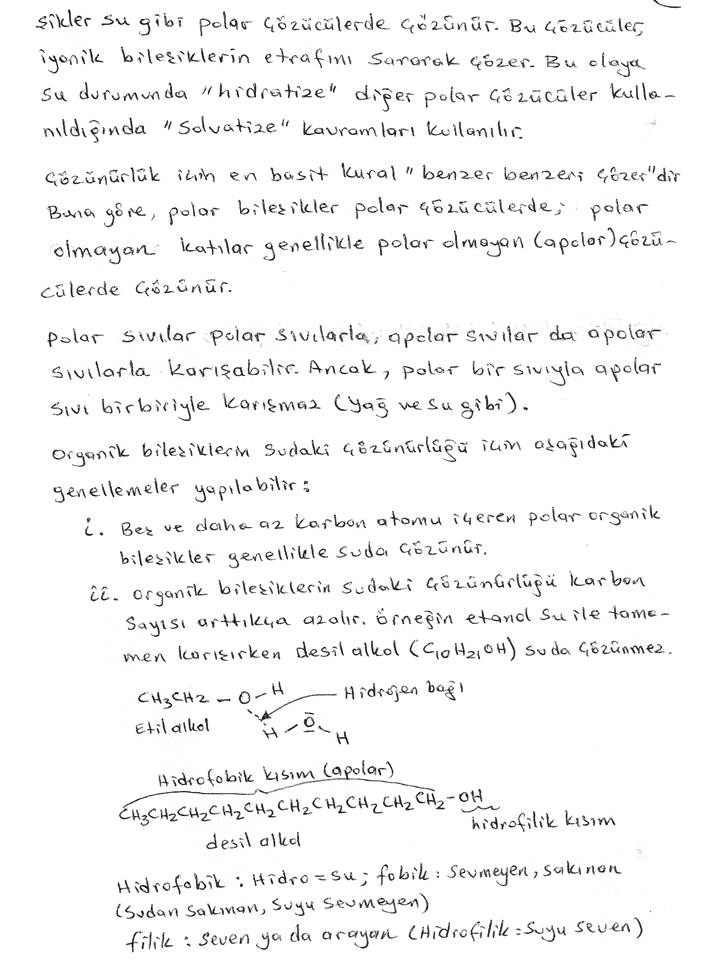 20.09.2018
KİM0213 ORGANİK KİMYA I (B) DERS NOTLARI-DOÇ.DR.KAMRAN POLAT-A.Ü.FEN FAK.KİMYA BÖL.
30
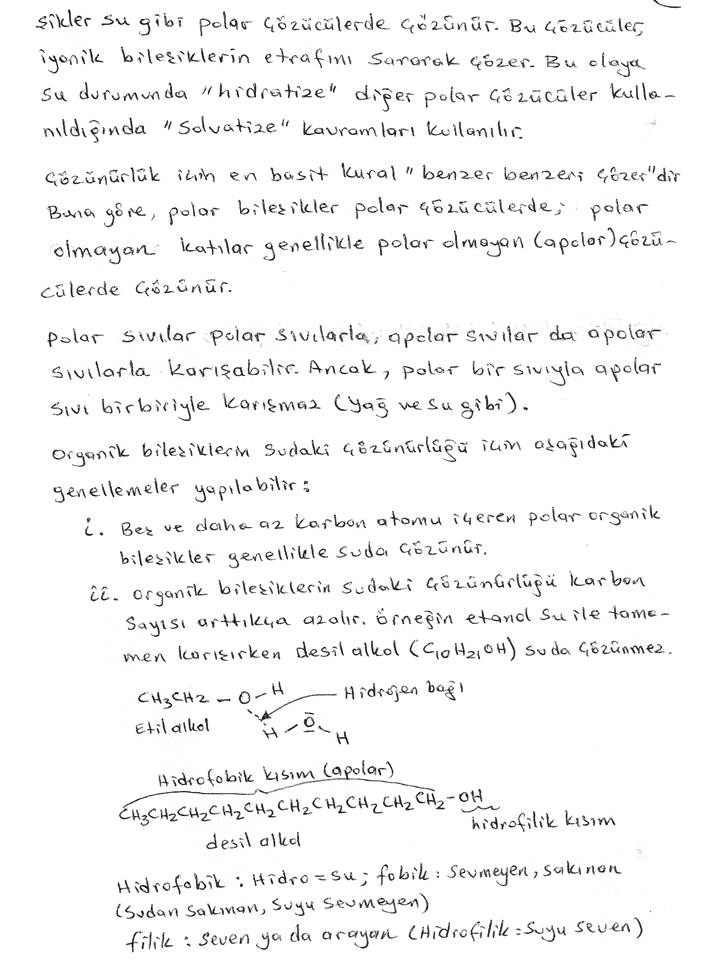 20.09.2018
KİM0213 ORGANİK KİMYA I (B) DERS NOTLARI-DOÇ.DR.KAMRAN POLAT-A.Ü.FEN FAK.KİMYA BÖL.
31
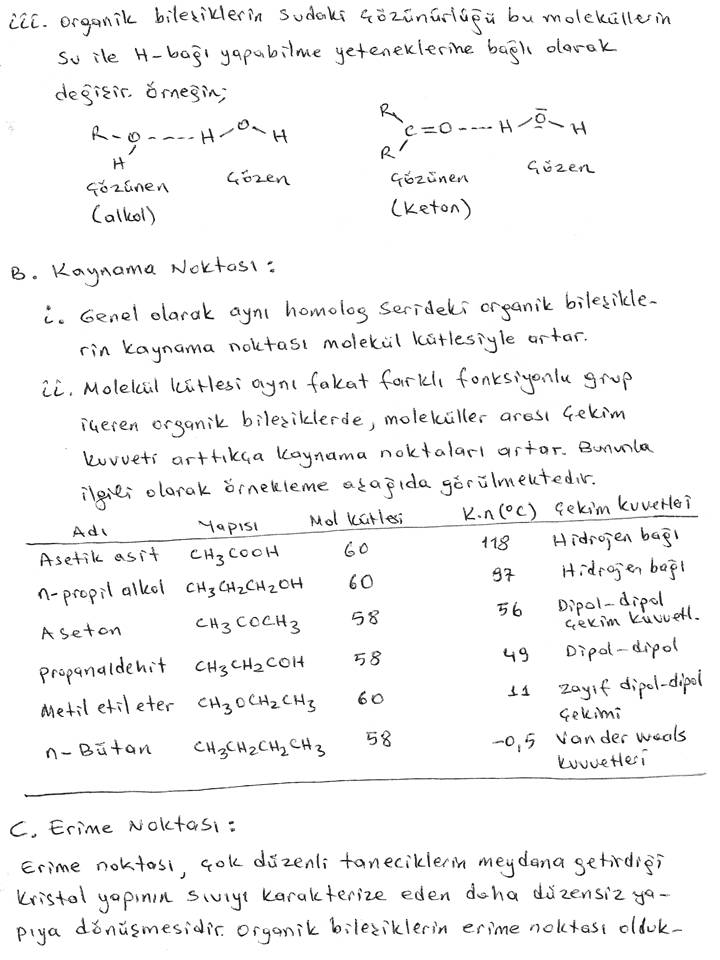 20.09.2018
KİM0213 ORGANİK KİMYA I (B) DERS NOTLARI-DOÇ.DR.KAMRAN POLAT-A.Ü.FEN FAK.KİMYA BÖL.
32
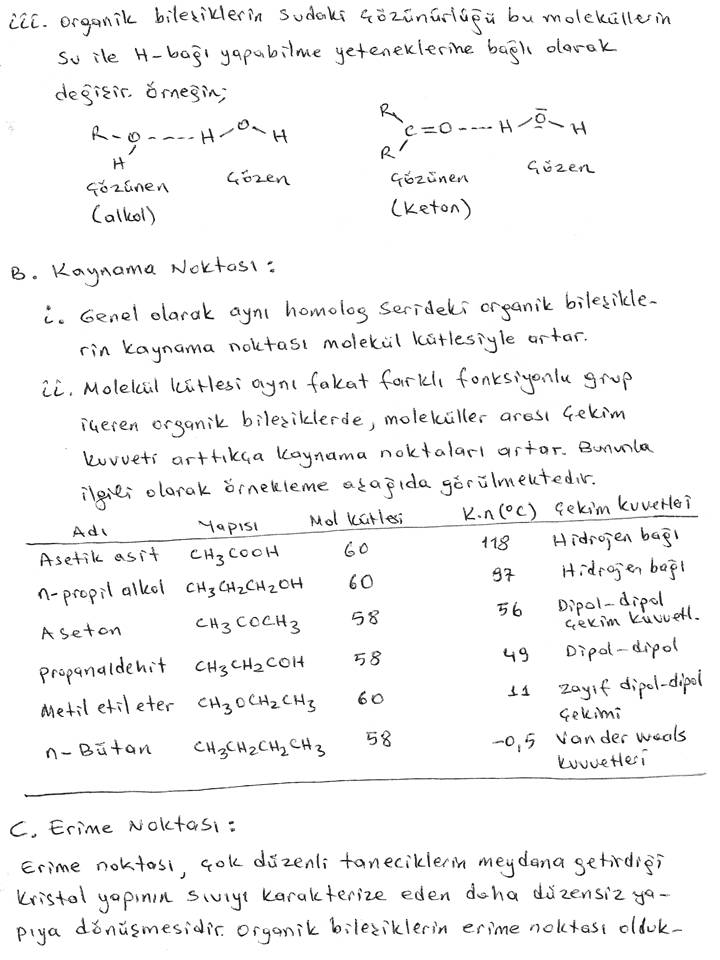 20.09.2018
KİM0213 ORGANİK KİMYA I (B) DERS NOTLARI-DOÇ.DR.KAMRAN POLAT-A.Ü.FEN FAK.KİMYA BÖL.
33
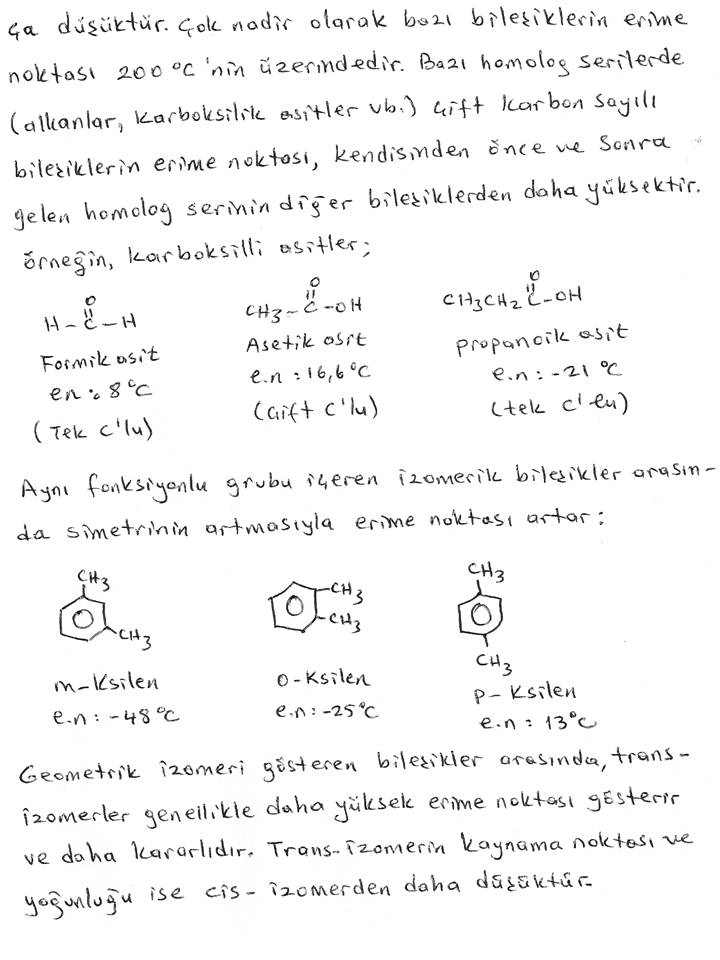 20.09.2018
KİM0213 ORGANİK KİMYA I (B) DERS NOTLARI-DOÇ.DR.KAMRAN POLAT-A.Ü.FEN FAK.KİMYA BÖL.
34
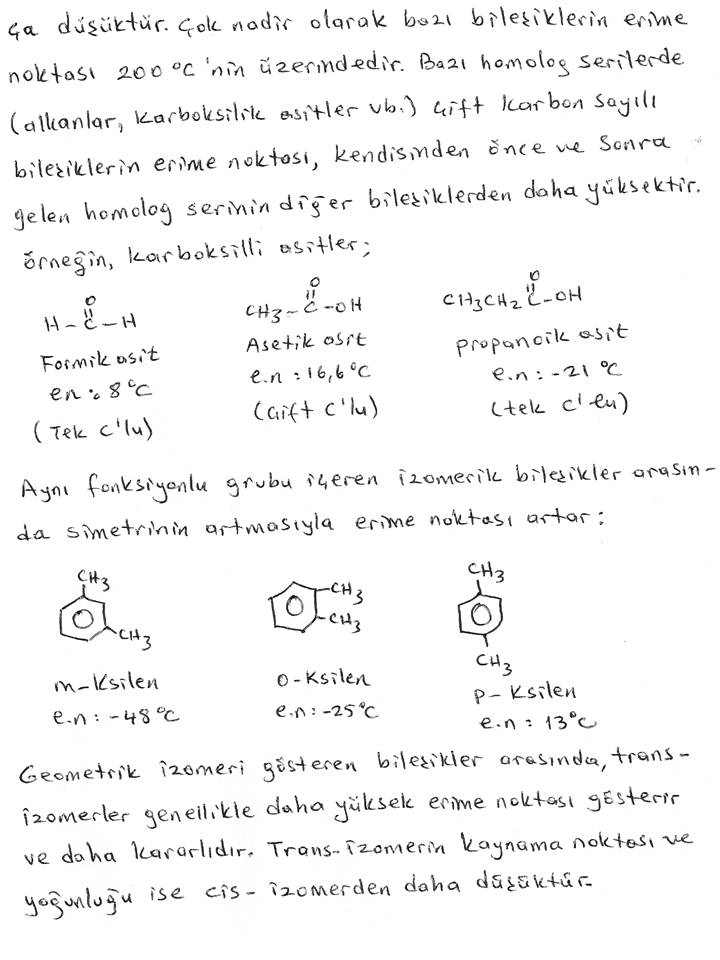 20.09.2018
KİM0213 ORGANİK KİMYA I (B) DERS NOTLARI-DOÇ.DR.KAMRAN POLAT-A.Ü.FEN FAK.KİMYA BÖL.
35
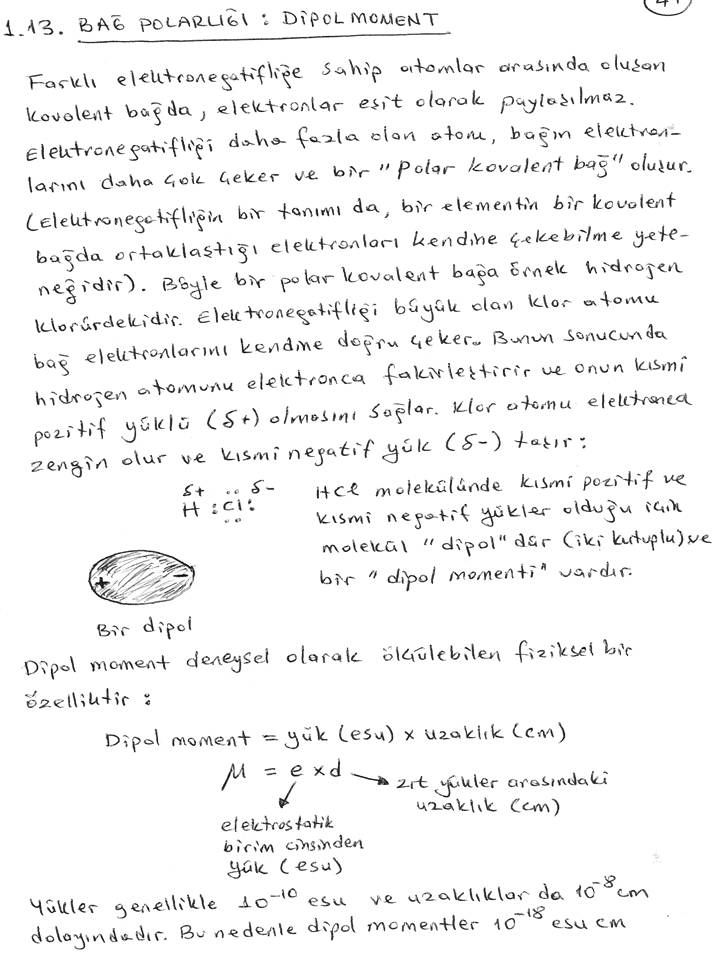 20.09.2018
KİM0213 ORGANİK KİMYA I (B) DERS NOTLARI-DOÇ.DR.KAMRAN POLAT-A.Ü.FEN FAK.KİMYA BÖL.
36
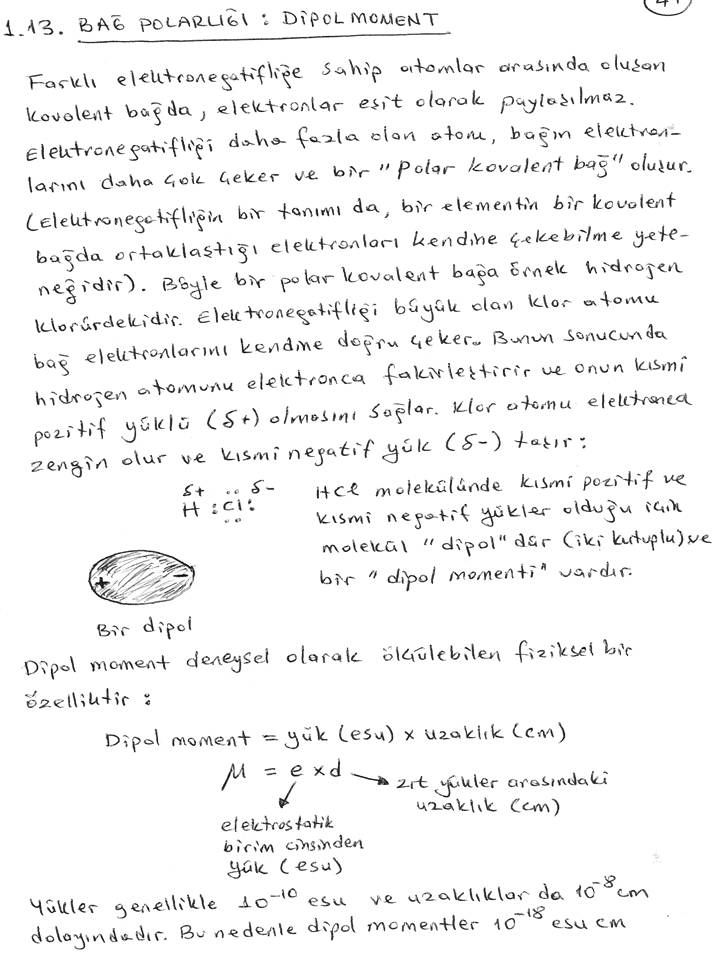 20.09.2018
KİM0213 ORGANİK KİMYA I (B) DERS NOTLARI-DOÇ.DR.KAMRAN POLAT-A.Ü.FEN FAK.KİMYA BÖL.
37
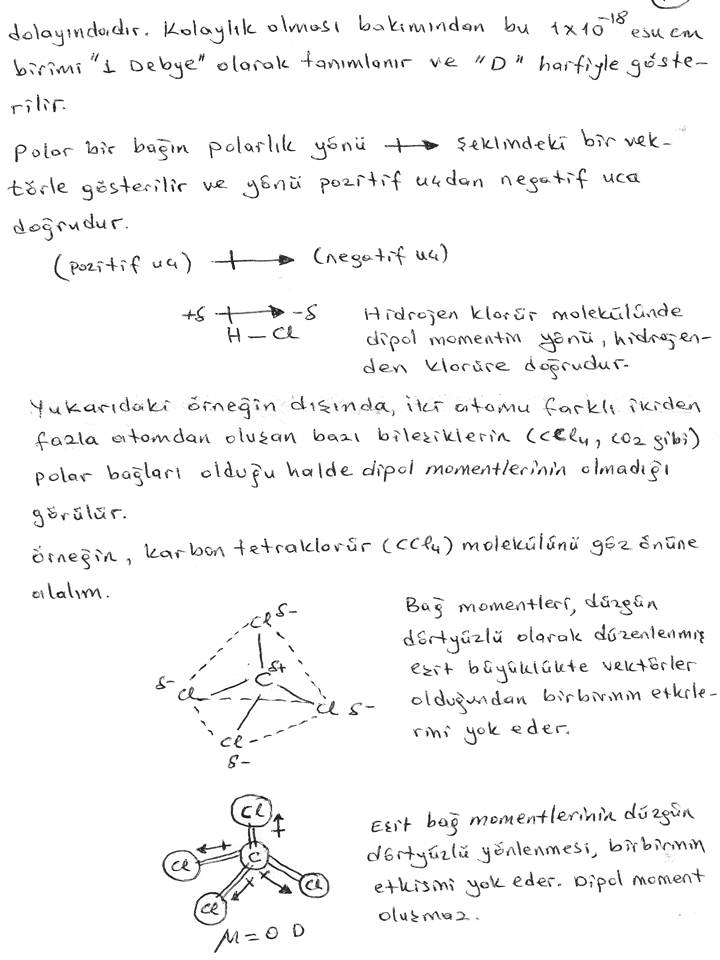 20.09.2018
KİM0213 ORGANİK KİMYA I (B) DERS NOTLARI-DOÇ.DR.KAMRAN POLAT-A.Ü.FEN FAK.KİMYA BÖL.
38
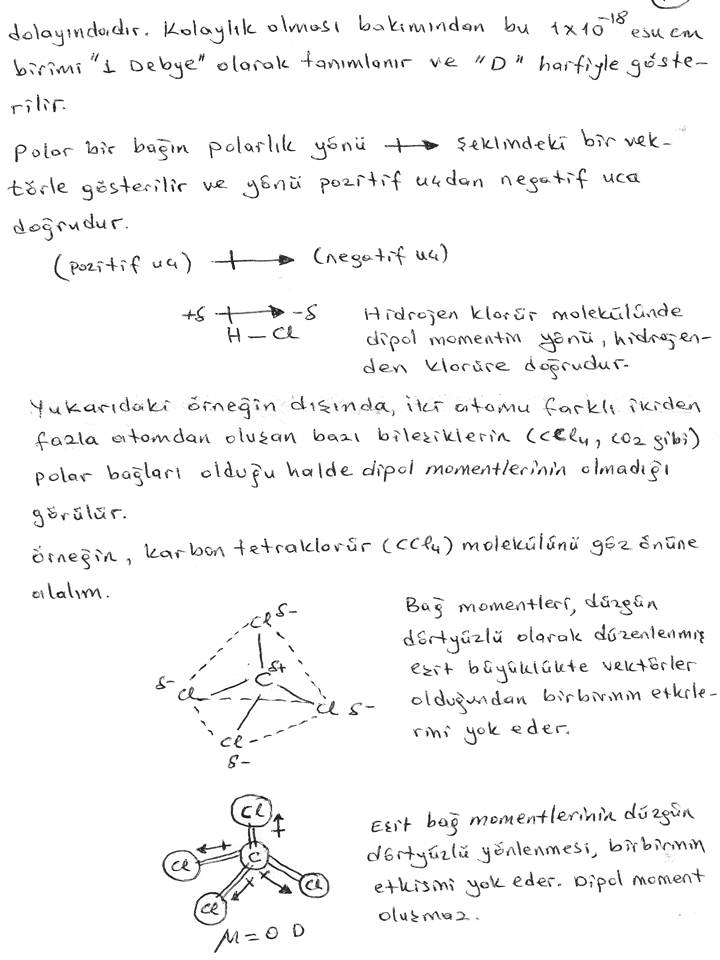 20.09.2018
KİM0213 ORGANİK KİMYA I (B) DERS NOTLARI-DOÇ.DR.KAMRAN POLAT-A.Ü.FEN FAK.KİMYA BÖL.
39
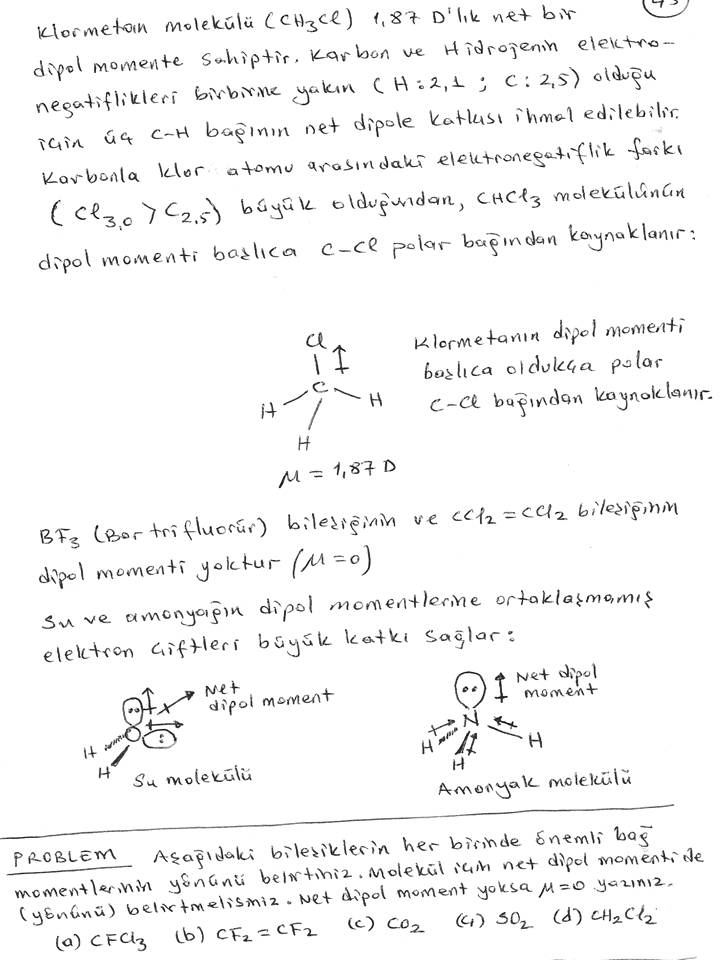 20.09.2018
KİM0213 ORGANİK KİMYA I (B) DERS NOTLARI-DOÇ.DR.KAMRAN POLAT-A.Ü.FEN FAK.KİMYA BÖL.
40
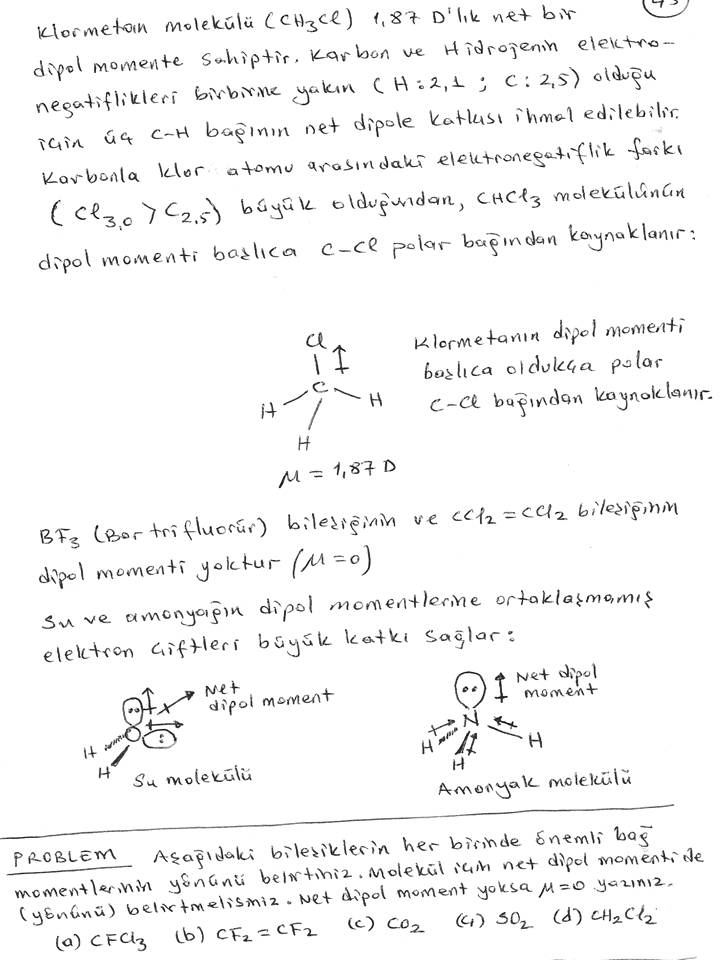 20.09.2018
KİM0213 ORGANİK KİMYA I (B) DERS NOTLARI-DOÇ.DR.KAMRAN POLAT-A.Ü.FEN FAK.KİMYA BÖL.
41
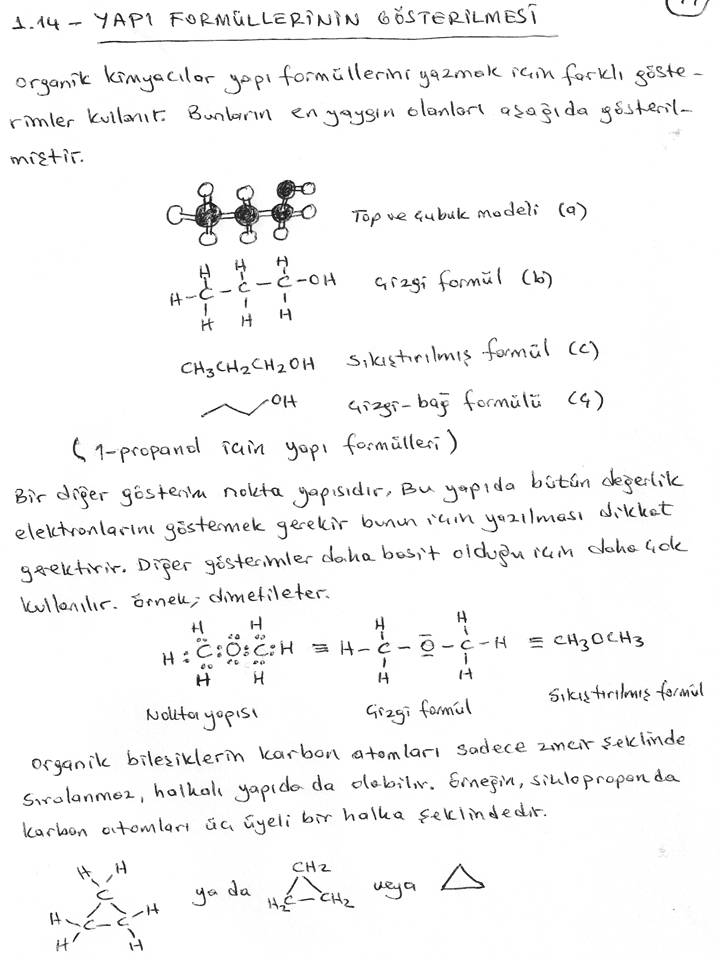 20.09.2018
KİM0213 ORGANİK KİMYA I (B) DERS NOTLARI-DOÇ.DR.KAMRAN POLAT-A.Ü.FEN FAK.KİMYA BÖL.
42
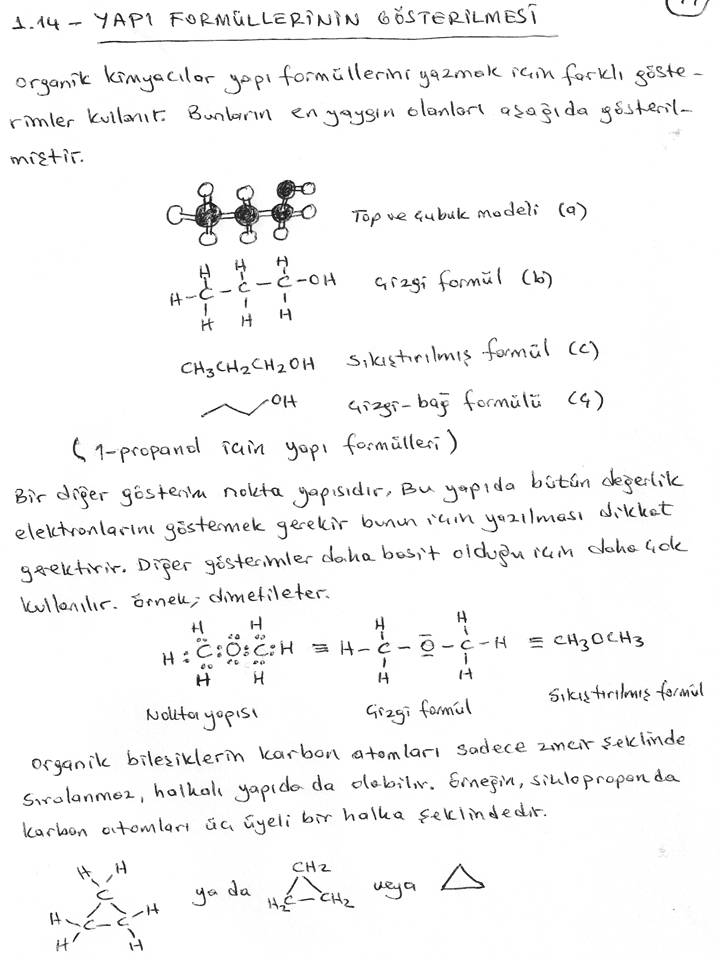 20.09.2018
KİM0213 ORGANİK KİMYA I (B) DERS NOTLARI-DOÇ.DR.KAMRAN POLAT-A.Ü.FEN FAK.KİMYA BÖL.
43
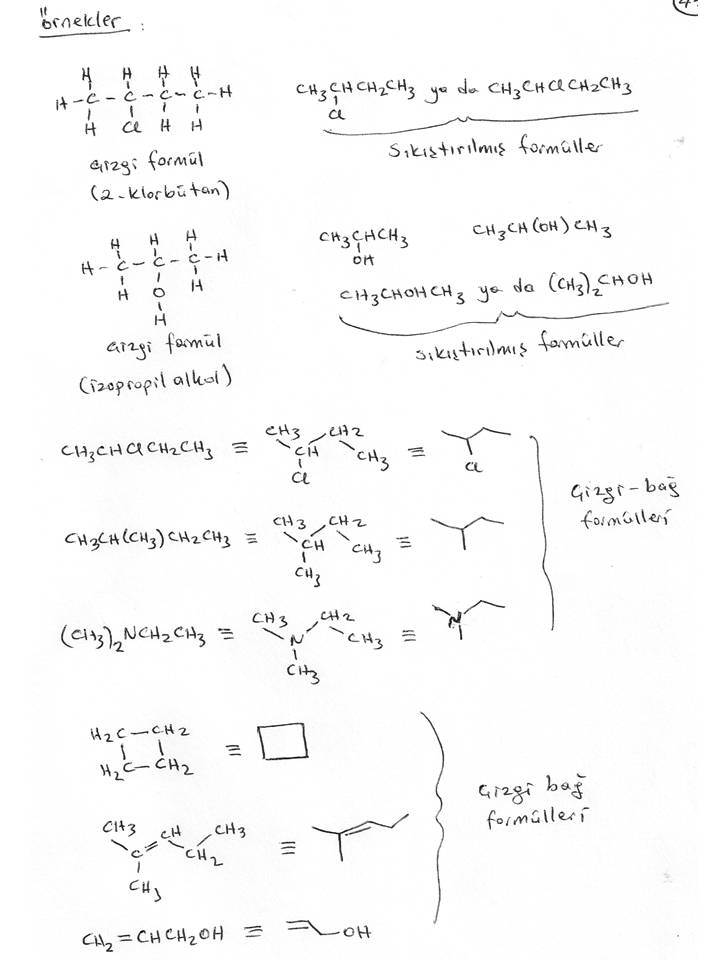 20.09.2018
KİM0213 ORGANİK KİMYA I (B) DERS NOTLARI-DOÇ.DR.KAMRAN POLAT-A.Ü.FEN FAK.KİMYA BÖL.
44
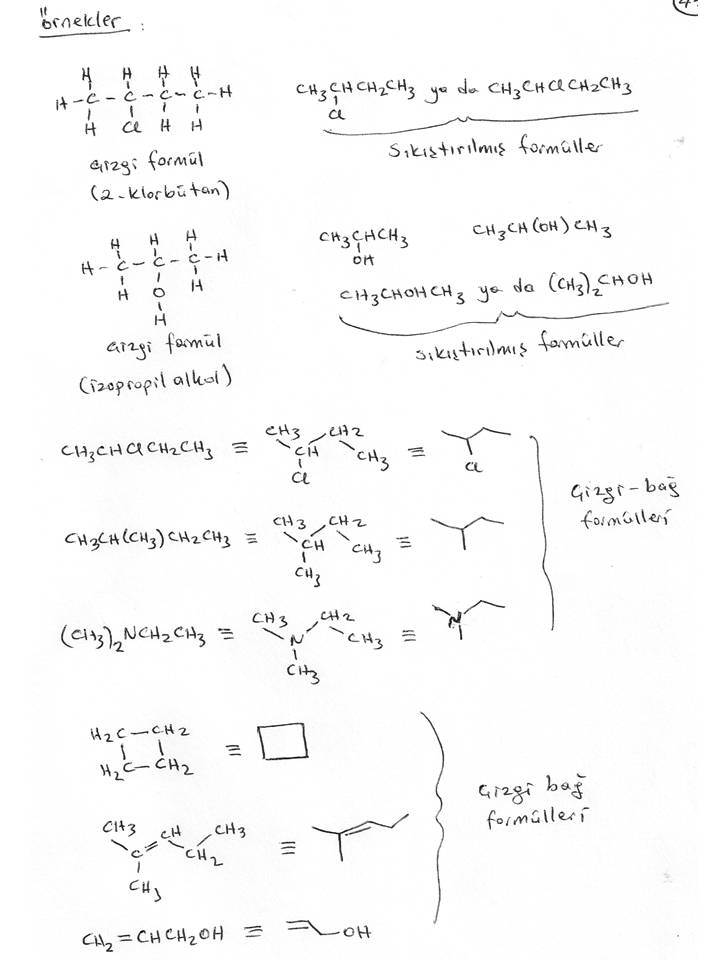 20.09.2018
KİM0213 ORGANİK KİMYA I (B) DERS NOTLARI-DOÇ.DR.KAMRAN POLAT-A.Ü.FEN FAK.KİMYA BÖL.
45
BÖLÜM SONU
20.09.2018
KİM0213 ORGANİK KİMYA I (B) DERS NOTLARI-DOÇ.DR.KAMRAN POLAT-A.Ü.FEN FAK.KİMYA BÖL.
46